サークル名を記入してください 書式設定は自由、画像の配置もOK
運営記入欄
この枠線内に出展内容の紹介を
作成してください。

インターネットで「サークルカット」と検索すると、
参考情報がいろいろあります。

書式設定は自由ですが、あまり小さい
文字は読めなくなる可能性があります。
Googleスライドで編集した場合は、
ファイル → ダウンロード → PNG画像 で出力

Microsoft Powerpointで編集した場合は、
ファイル → エクスポート → ファイルの種類の変更 → PNG で出力

PNGファイルを指定の方法で送付してください。
JPEGも可ですが不可逆圧縮による画像劣化が発生するため非推奨です。
挿入 メニューから  
画像やテキストが追加できます
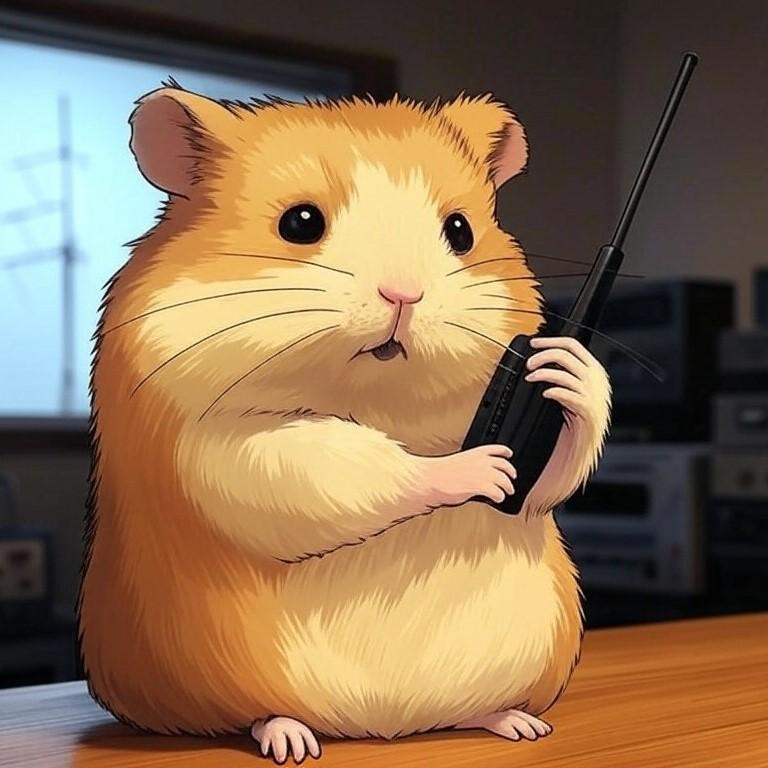 画像はサンプルです